CENTRE FOR DEVELOPMENT OF IMAGING TECHNOLOGY  C-DIT
ACTIVITY REPORT 2017-18
24.03.2018
1
Major administrative change
Administrative  control of C-DIT shifted to Electronics & Information Technology department  from I & PRD, 
by amendment of Business Rules Vide G.O.(MS)No. 239/2017/GAD dated,  24th July 2017
24.03.2018
2
Activities 2017-18
Informatics
                   42 ongoing projects 
Special mention
Software for Straight Forward-CMO-CMDRF
E-grants -3.0  : modification and upgrading
VACB suite - 2.0
Integrated cooperative management system for Cooperative Dept.
Online exam system for KSCST
Mobile application for PBCR data collection and digitization of medical records of MCC
Online exam system for Dept. tests of KPSC
On screen marking system for KPSC
Festival Delegate software for IFFK
Software for online payment for KMTWWFB
Malabar Dewaswom Board Computerisation 
e-kshema for Social Justice Dept.
Sand sale for Ports department
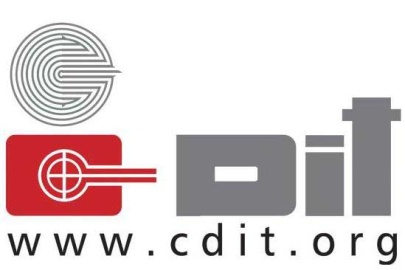 24.03.2018
3
Activities 2017-18
Video Production 
 25 plus ongoing  projects in Communication group
Special mention
Naam Munnottu : Weekly TV show in which Chief Minister communicates, discusses and debates with public on various developmental programmes/themes- Telecast 12 episodes over 7 channels.
Navakeralam TV show (weekly over DD Malayalam)
Harithavidyalayam II – Educational reality show of schools for KITE under General Education Department
Documentary for Kudumbasree Mission (Kerala, Assam, Bihar and Rajasthan)
Documentary on Varattar river rejuvenation for Harithakeralam Mission and KILA
TV news monitoring project
I & PRD News clipping project
Documentation of one year achievements of GoK.
Loka Kerala Sabha : Total documentation
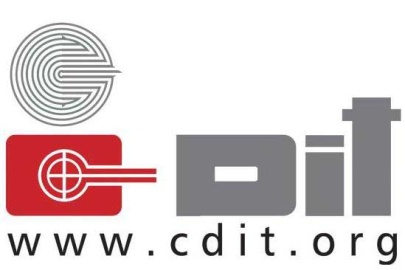 24.03.2018
4
Activities 2017-18
Digitization   
complete solution provider for digital archiving 

Done digitization of 
23.8 lakhs pages of paper documents
7 lakhs patients’ records
50,000 churunas
45,000 palm leaves

Major clients
KIAL
Directorate of State Archives
Malabar Cancer Centre
Govt. Sanskrit college, Thrippunithura
Oriental Research and Manuscript Library
Registration department
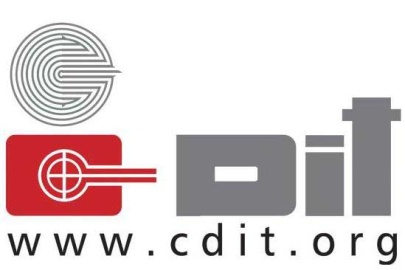 24.03.2018
5
Activities 2017-18
Optical Image Processing
Remarkable production of High Security Holograms & Certificate Printing 
Holograms
54 crores to KSBC
35 lakhs to MVD
50 lakhs to others (KSRTC,IFFK,INAEzhimala,BSS,KSSM,Technopark   etc…)
Certificates
36 Lakhs to MVD
10 lakhs to others
     (NIFT, Various Universities, IISER,KPSC,IIITMK,Revenue Pattayam, Sand pass…etc)
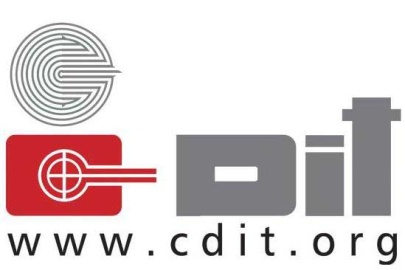 24.03.2018
6
Activities 2017-18
Technology Extension   
	Impart quality IT education with Govt. recognition at affordable rates

CEP programme
300 plus active educational partners
25,000 students enrolled every year

Other important ventures
Training to students of SC category through three courses as CCA, CDTA and CDEO : for Directorate of SC Dept.
Training to Ex-Servicemen/dependents : 6 months DCA course: Zilla Sainik Welfare Board
New courses started
Certificate courses in .NET, JAVA and PHP 
Tally ACE and Tally PRO
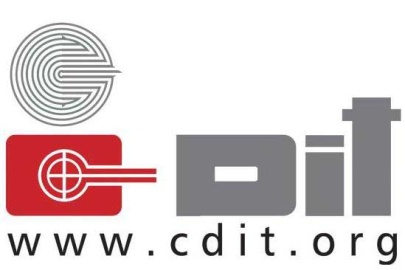 24.03.2018
7
Activities 2017-18
Communication Courses
Communication training programmes 
Courses conducted
Diploma in Digital Media Production
Certificate in Non-linear Editing
Certificate programme in Digital Still Photography
Off Campuses
NICAT , Kozhikode
GIFT, Kochi
Other important trainings conducted
To Cybersri students
To ST students (Project for ST Dept.)
Resource support to VSSC
     New courses planned
PG Diploma in Science and Development Communication (re-launching)
PG Diploma in Development Informatics
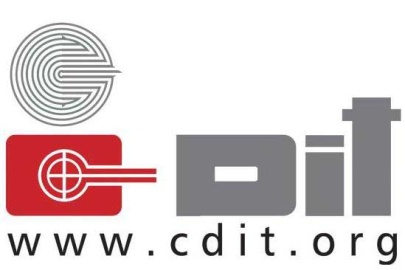 24.03.2018
8
Activities 2017-18
Web Projects
Complete web solution provider
Highlights 
250 plus web sites for various govt depts. And organisations
CM’s portal and other Ministers’ web sites

New websites
For Kerala Taxes, Kerala Literacy Mission, Athma Kollam, ST Dept, Hantex, Thaddeshamithram, Horticorp, Kerala Cashew Dev. Board etc…

Other initiatives
Resource Support for CM’s social media programme/campaign
Harithakeralam Mission social media and other online campaigns
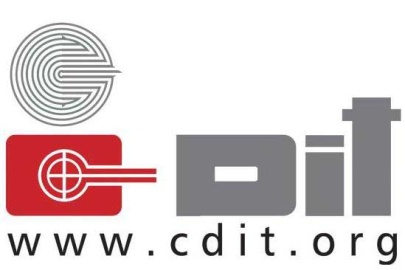 24.03.2018
9
Activities 2017-18
e- Governance Implementation

Main Project 
Facility Management Services for MVD - Hardware maintenance, networking management, technical support, System Administration, supply of pre-printed stationery and consumables, housekeeping in RTO offices etc are the important services being provided. 
New 3 year contract signed.
Other important projects
Support for E- procurement for KSITM –e procurement system of GoK run by KSITM-completed
E-court project – Technical and manpower support to e-court project of Kerala High Court and District courts- being completed
AMC for Video conferencing at KSITM for State Government.- terminated
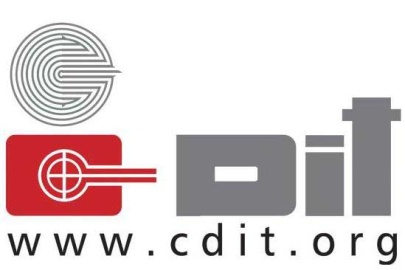 24.03.2018
10
Activities 2017-18
Research and Development
             
Highlights
Authorized research centre of University of Kerala
Promotes integration and collaboration in ICT research and training

Important projects
Malayalam Text to Speech - funded under annual plan of GoK - ongoing
Malayalam text to speech(Pilot) - funded under annual plan of GoK - ongoing
Economic Review 2017 – redesign of both print and web editions
MEDIT Courses – in association with MCC
Malayalam language computing -Treebank Project  for Ministry for Communication and IT, GoI- Completed on April 2017
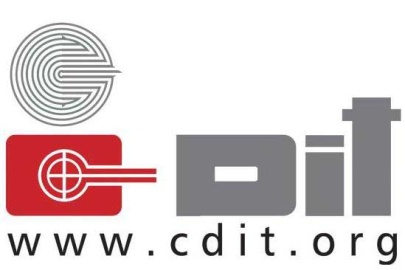 24.03.2018
11
Activities 2017-18
Green Energy and Technology
    
     Conducted feasibility study for ANERT for assessment of rooftop Solar potential for Implementation of Solar Power solutions through decentralized solar power plants over the Public Buildings in LSGIs in Kerala vide G.O.(RT) No.113/2017/PD dated 31.03.2017

Highlights
completed the survey in 203 Grama Panchayats, 30 Block Panchayats, 19 Municipalities and 2 Corporations 
Prepared the draft report and being finalised in consultation with ANERT. 
Also provided the mobile app used in  the field survey
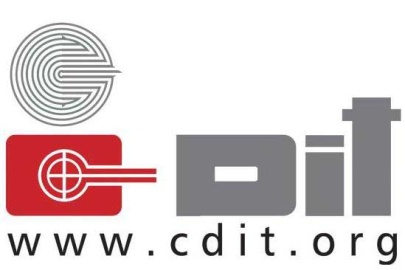 24.03.2018
12
Activities 2017-18
Green Energy and Technology     contd….. 
     Implementation of Grid connected solar power plants in LSGIs
     C-DIT is an empanelled Programme Administrator/ Channel Partner of MNRE - completed the installation in Edakkad Block Panchayat Kannur, Irivery Community Health Centre, Kannur and Mookkannur Grama Panchayat, Ernakulam. 

Installation of Roof Top Solar Power Plant @ C-DIT
Capacity of the plant is 50KW
6000 units of power per month is being generated
Savings of Rs 35,000/-per month in electricity charge is the direct benefit of this venture
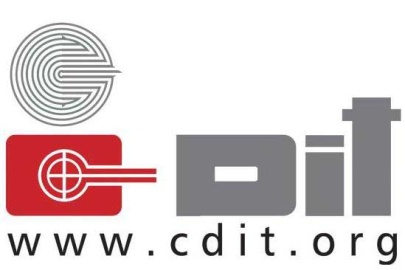 24.03.2018
13
Activities 2017-18
Renewal of Ration Cards Project 
     Total Solution Provider in the ration card renewal process to provide necessary services to the Food & Civil Supplies Department. 

Highlights
Conducted around 9184 photo camps
Executed printing and data entry works, provided server facility for hosting the applications and data
Printed and Delivered around 81 lakhs of laminated ration cards in 4 colours to the Dept 
As TSP, C-DIT is also providing other services to the dept. such as call centre support, aadhar seeding, other data entry works at Taluks etc.
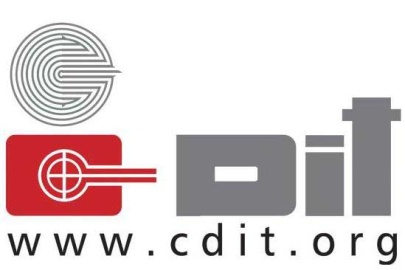 24.03.2018
14
Activities 2017-18
Cybersri Project
     A project set up by Department of SC/ST Development, for providing advanced IT training for SC/ST students. The centre has successfully completed more than 50 batches of advanced IT training for BTech/MCA/MSc Computer Science/Degree candidates among SC/ST categories. 
              
	.
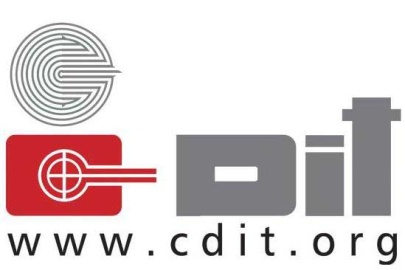 24.03.2018
15
Software testing and Quality Assurance
    C-DIT has set up a well equipped testing lab for software testing of the applications developed for various departments. This is to be expanded as a facility capable of providing testing services to other users also.
	
	Certification of resources is underway.
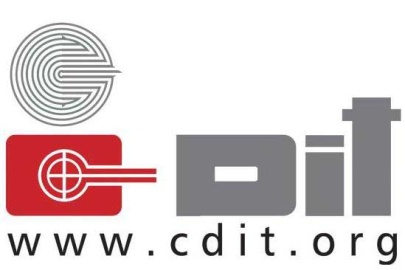 24.03.2018
16
SYSTEM INTEGRATION
New projects with technology partners
*Total solution for IT Modernisation and  implementation of KSFE NRI Chitty, involving 
CRM, DDMS, Mobile app, Media plan, HRMS, Software audit and IT infrastructure audit.
*  Setting up Data centre and other facilities for KSFE- 
    KIIFB NRI chitty at Thampanur
*     Providing ICT services to K-DISC for website and
      developing Experts platform
  Web based application and Mobile app for NORKA- 
      ROOTS
24.03.2018
17
Discussions with 
  Kerala University for student life cycle
       registration and evaluation solution
  Entrance Commissioner for online 
       proficiency/exam test solution
*	  KTU for Contact centre

	* KSRTC – IT modernisation in association with ULCCS and VST 

Technology partners 

Nibodha technologies
Ospyn Technologies
OrysisIndia Technologies
Saavsapp technologies
VST Solutions

UST Global
ULCCS
Polycom
24.03.2018
18
Activities 2017-18
The period 
2017-18
    has been one of hard work and fulfilment.  C-DIT supports the Government of Kerala in implementing various innovative projects within the state by enhancing and strengthening their capability and preparedness

THANK YOU
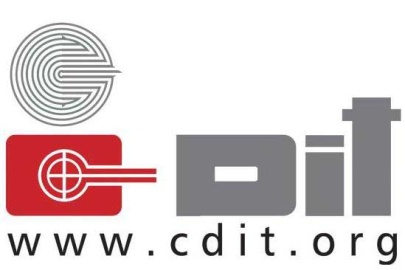 24.03.2018
19